General Capacity Building Components for Non Profit and Faith Based Agencies
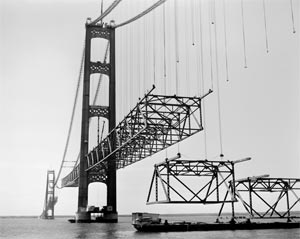 Lakewood Resource and Referral Center
212 2nd Street, suite 204
Lakewood, NJ 08701
What is Capacity Building
Capacity building is a set of activities and decisions that strengthen an organization’s operations and enables it to better achieve its MISSION.
Capacity Builders
Foundations
Associations
Government Organizations
Management Support Organizations
Consultants
Academics
Types of Capacity Building
Short Term
Technical Assistance 
Long Term
Multi-Dimensional
Training & Education
Grant-Focused Support
Capital Resource
Executive Coaching
Core Capacities
Leadership Capacity
Adaptive Capacity
Management Capacity
Technical Capacity
Leadership Capacity
The ability of all organizational leaders to create & sustain the vision, inspire, model, prioritize, make decisions, provide direction, & innovate, all in an effort to achieve the organizational mission.
Adaptive Capacity
The ability of a nonprofit organization to monitor, assess, and respond to internal and external changes.
Adaptive Capacity
The ability of a nonprofit organization to ensure the effective and efficient use of organizational resources.
Adaptive Capacity
The ability of a nonprofit organization to implement all of the key organizational and programmatic functions.
Typical Organizational Needs
Financial Management
Legal Assistance
Facility Planning
Fund Development
Communications
Governance Training
Program Design & Development
Advocacy
Human Resources Management & Training
Strategic Planning
Leadership Training
Technology
Operations Support
Organization Development
Ethics Education
Activities
Board Development
   Evaluation
   Executive Coaching
   Strategic Planning
   Fiscal Systems
   Human Resources
   Information Technology
   Leadership Development
   Program Evaluation
   Resource Development
   Succession Planning
Process
Needs Assessment
Orientation
Peer Group Formation
Theory of Change & Logic Model
Design Evaluation System
Capacity Building Plan Development
Why Doesn’t Capacity Building Happen Naturally?
Program is Priority
Lack of Understanding
Awareness of Options
Cost:  Money & Time
Funders Don’t Pay
Silo Behavior
Nonprofit Lifecycle
Impact Expansion
Mature
Infrastructure Development
Stagnant
Growing
Mission Drift Irrelevance
Core Program Development
Defunct
Startup
Keys to Capacity Building Success
Nonprofit Has Choices About Capacity Building Methods
Emphasis On Outcomes & Accountability
Emphasis On Learning What Works and What Does Not
Dedicated Resources
Capacity Building Built Into Day-to-Day
Effective Capacity Building
Comprehensive
Customized
Competence-Based
Timely
Peer-Connected
Assessment-Based
Readiness-Based
Contextualized
[Speaker Notes: Comprehensive – one-stopping shopping – not technical assistance
Customized – designed for that organization – on size issue
Competence-Based – Get good resources
Timely – not too little or too late – watering down baby’s formula
Peer-Connected – Shared learning, networking, mentoring
Assessment-Based – do the homework – do the analysis – gap
Readiness-Based – Conduct a readiness assessment]
Ingredients of Sustainability
Internal Leadership
Applying a mission-centered, focused, and inclusive approach to making decisions, as well as inspiring and motivating people to act on them

Fundraising Skills
Developing resources necessary for efficient operations, including management of donor relations
Program Staffing
Making staffing changes as needed to increase and improve programs and service delivery

Empowering
Promoting proactivity, learning, and a belief in the value and ability of staff and client

Leader Vision
Formulating a clear vision and motivating others to pursue it
Critical Elements
Leadership

Culture
SWOT
Strengths
Weaknesses
Opportunity
Threats
Strengths
Vision
Strong Leadership
Strong active organizations
Brand Development
Programming
Planning
Diversity of membership
Strong commitment from some active members
Lines of communication
Commitment to change and collaboration
Weaknesses
Non active members
Inconsistency in administrative processes
Retention of organizations active engagement
Lack of financial support
Lack of participation in Network Committees among members
Lack of active outreach/recruitment of non member organizations
Lack of ongoing administrative support
Lack of diverse topics to attract varied members at Quarterly meetings
Opportunities
Funding for community needs
Membership growth
Membership involvement
Collaboration and participation
Information exchange
Promote community needs and concerns
Increase awareness of community services
Increase referrals among agencies
Build capacity 
Improve family and/or community outcomes
Sharing of data among organizations
Adoption of new business models
Threats
Economy
Tradition – business as usual
Political climate
Existing organizations may lose current business
Lack of board development
Lack of capacity
Narrow mindedness –turf protection
The 4 Core Capacities
Adaptive Capacity - is the ability to monitor, assess, respond to, and stimulate internal and external changes. 
Leadership Capacity - is the ability of all organizational leaders—both executive staff and the board—to inspire, prioritize, make decisions, provide direction, and innovate, all in an effort to achieve the organizational mission. 
Management Capacity - is the ability of a nonprofit group to ensure the effective and efficient use of organizational resources—human and financial. 
Technical Capacity - is the ability to perform key operational functions and deliver programs and services.
Thank You
Q&A